Bereitstellung von Unterstützungsmaterialien
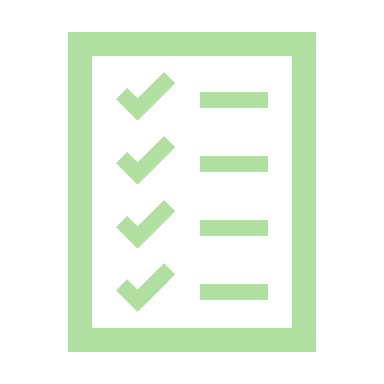 Durchführung von Elternabenden
Vorplanungen: 
Wahl der technischen Mindestkriterien
Festlegung der Jahrgangsstufe
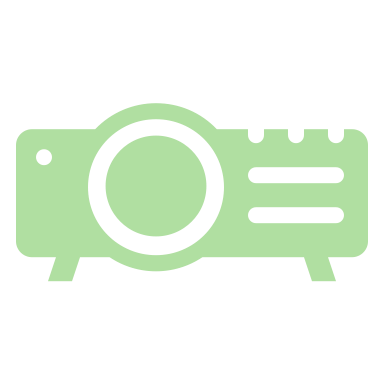 Versand von Elternbriefen
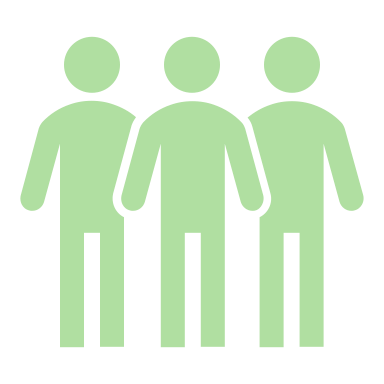 Benennung von Ansprechpersonen
Wahl und Terminierung der Unterstützungsangebote zur Beschaffung, Ersteinrichtung und Antragstellung
Start
Information der Erziehungsberechtigten zur Gerätebestellung und Einholung benötigter Zustimmungen
Aktuelle Hinweise und Vorgaben zum Antragsverfahren den Verantwortlichen zur Verfügung stellen
Gerätebestellung
Versand/Ausgabe der Geräte
Inbetriebnahme
Antragstellung
Auszahlung der Förderung an die Erziehungsberechtigten
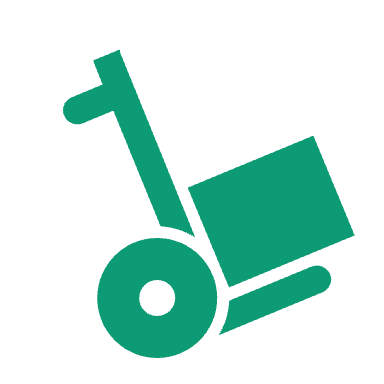 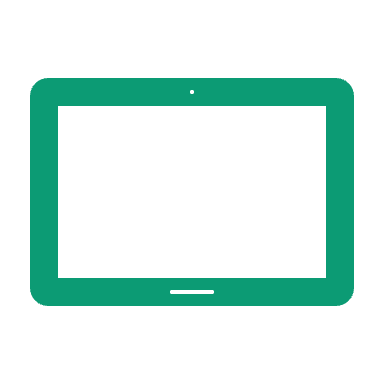